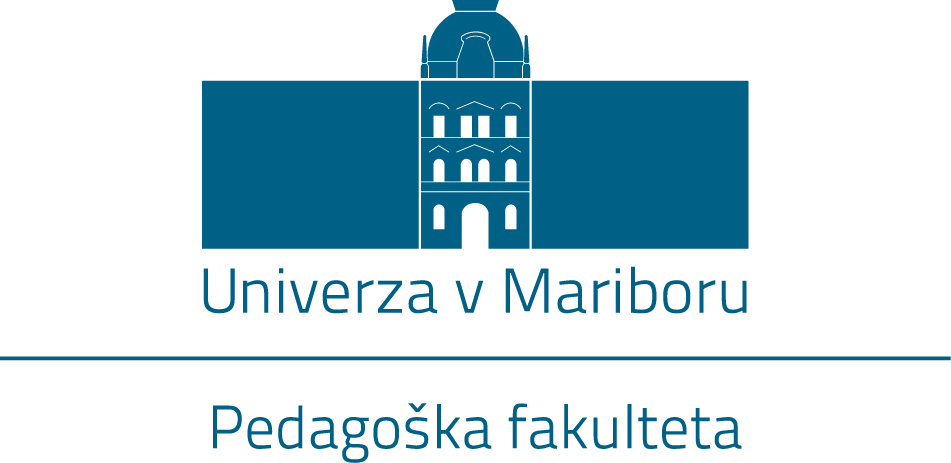 PRIJAVE NA 1. VPISNI ROK IN VPIS
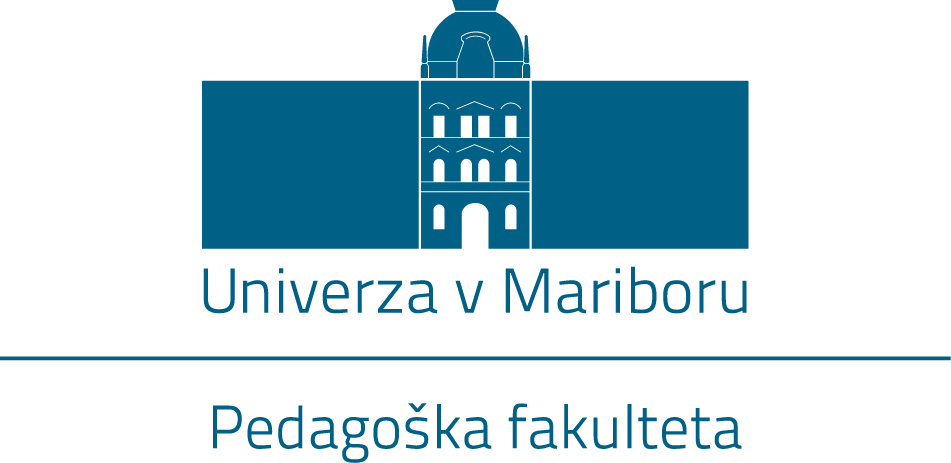 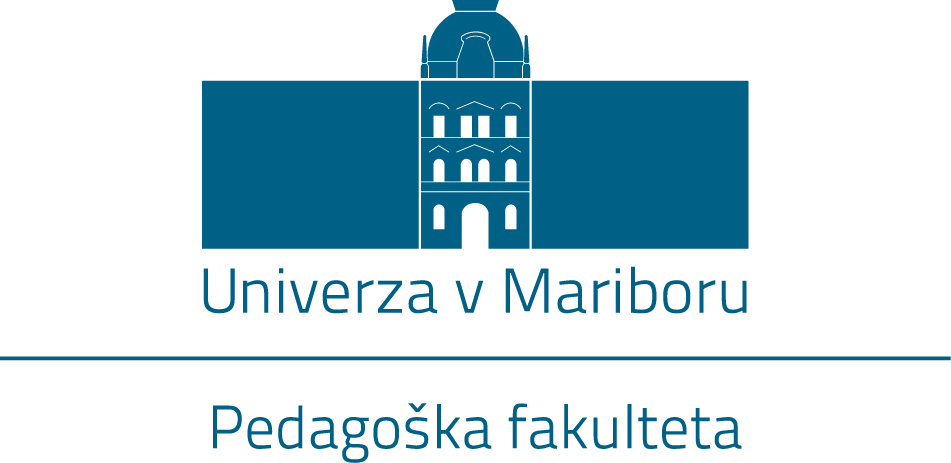